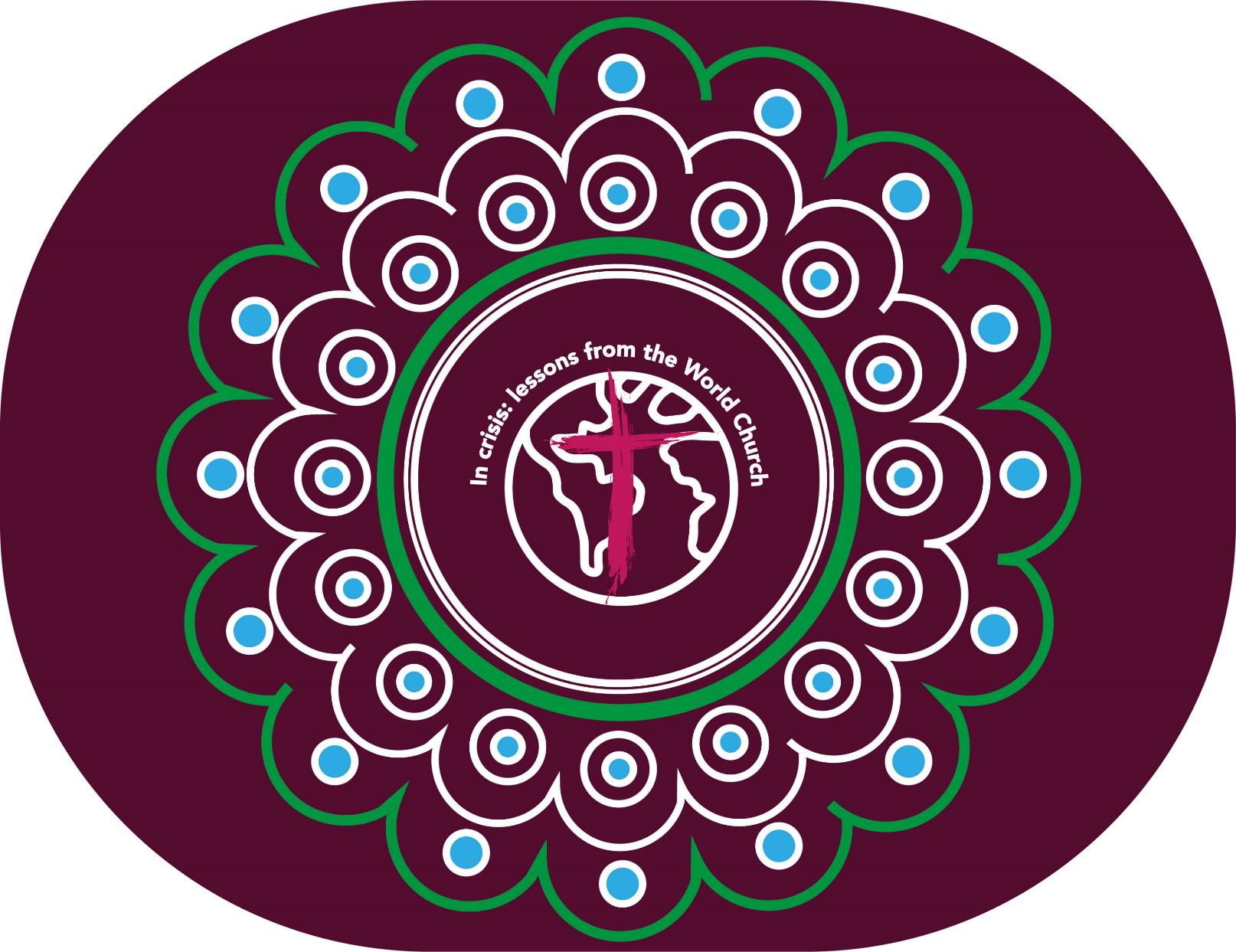 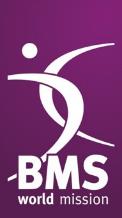 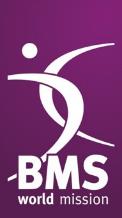 BMS World Mission has the immense privilege of partnering with Christians, churches and organisations around the world who have lived through great trials – and who have unique perspectives, comfort and wisdom to offer us all here in the UK at this time.
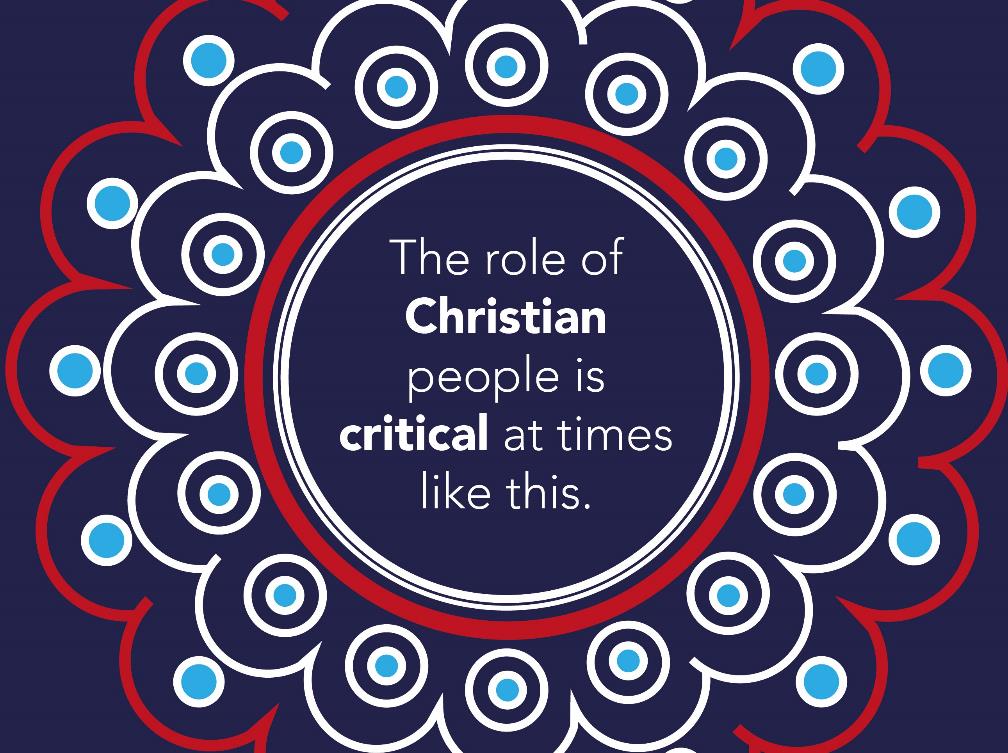 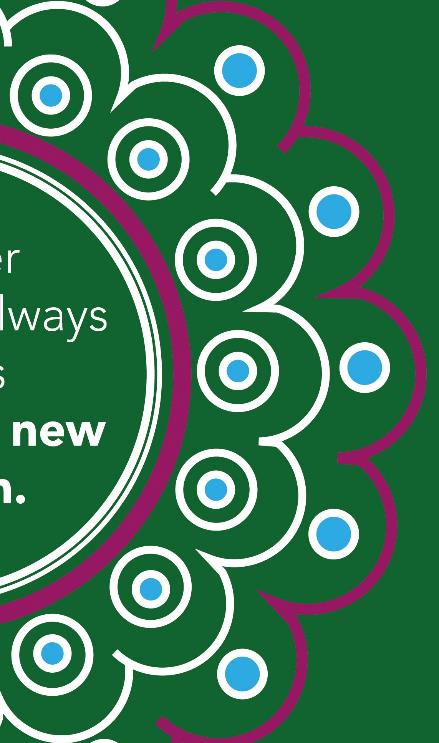 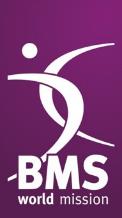 A few years ago, the people of Nepal lived through another life-changing disaster – the 2015 earthquake. Now, they’re facing Covid-19 Coronavirus. We talked to Rev Vijay Thapa, General Secretary of the Nepal Baptist Church Council, to get his wisdom in this time of crisis.

Here are Rev Thapa’s 5 lessons for Christians in the UK.
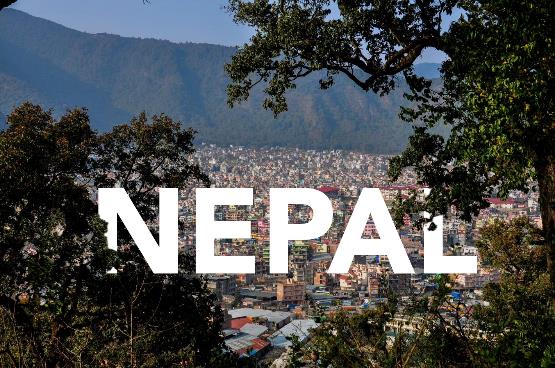 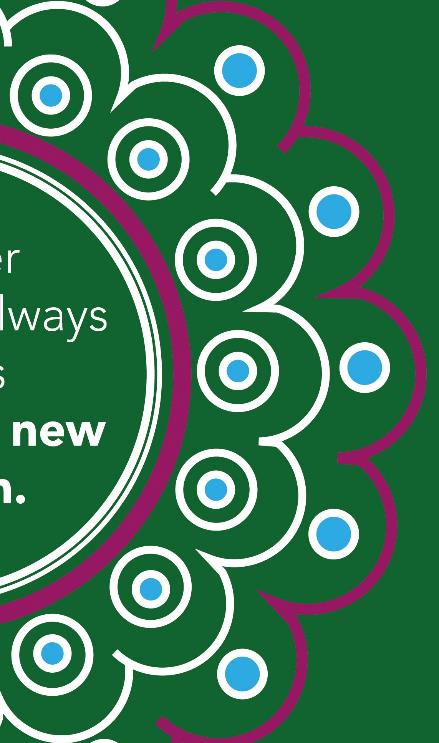 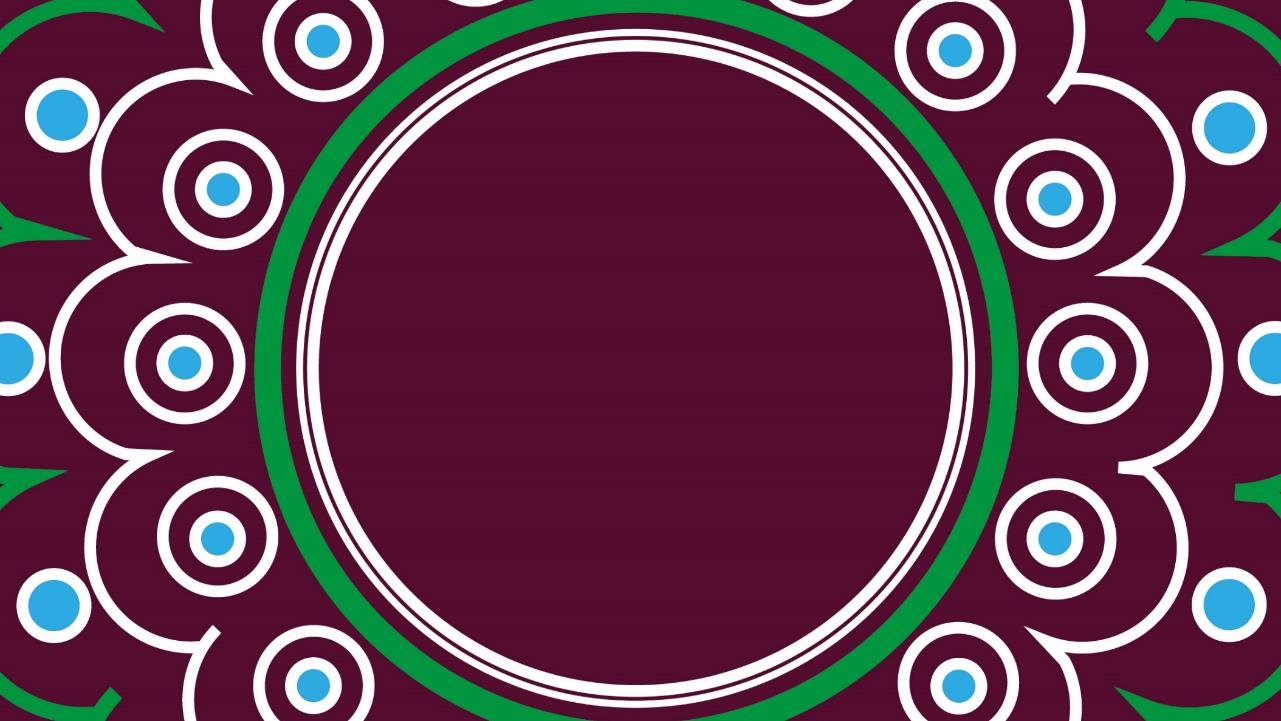 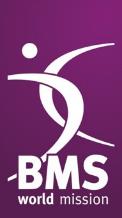 1. Turn to God in prayer 
"This kind of crisis always reminds us that every situation is not in the control of mankind. The ultimate help and solution come from God. This makes us closer to God, and we spend more time in prayer."
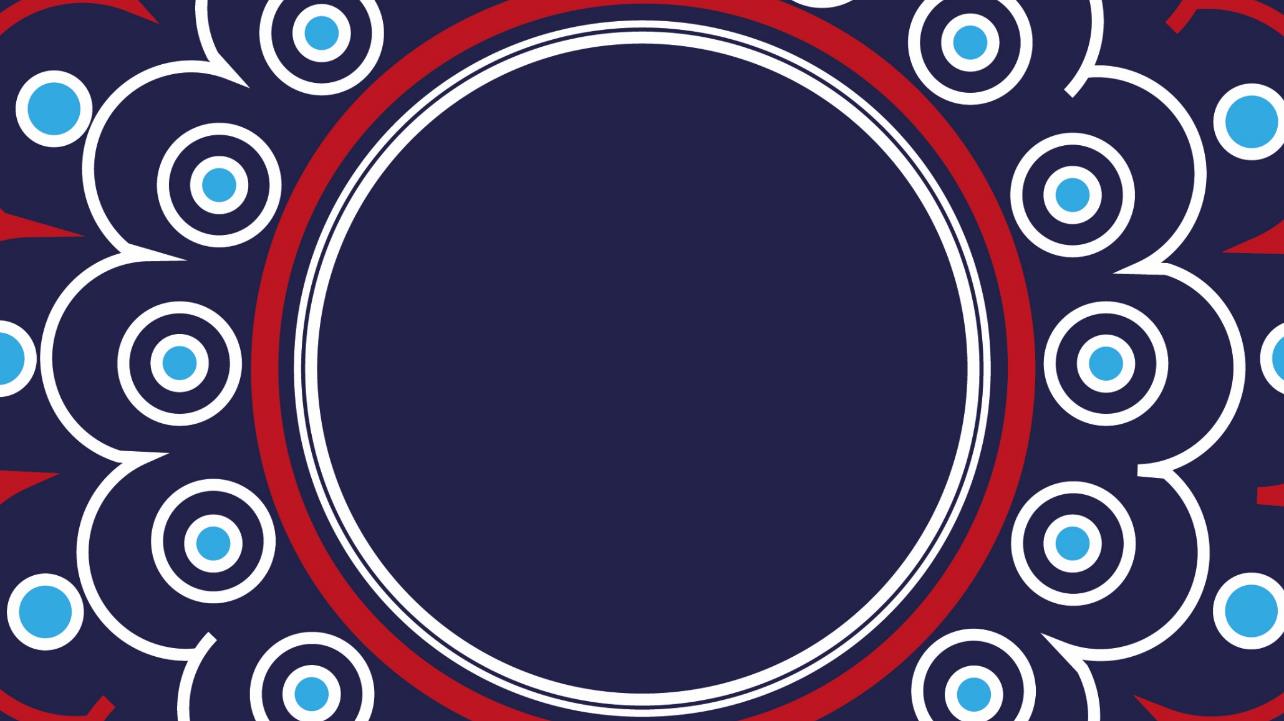 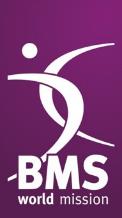 2. Unite with other Christians
"Even in crises, we need to be united with a heart of solidarity to face the situation, because we are victorious in Christ Jesus our Lord and Saviour."
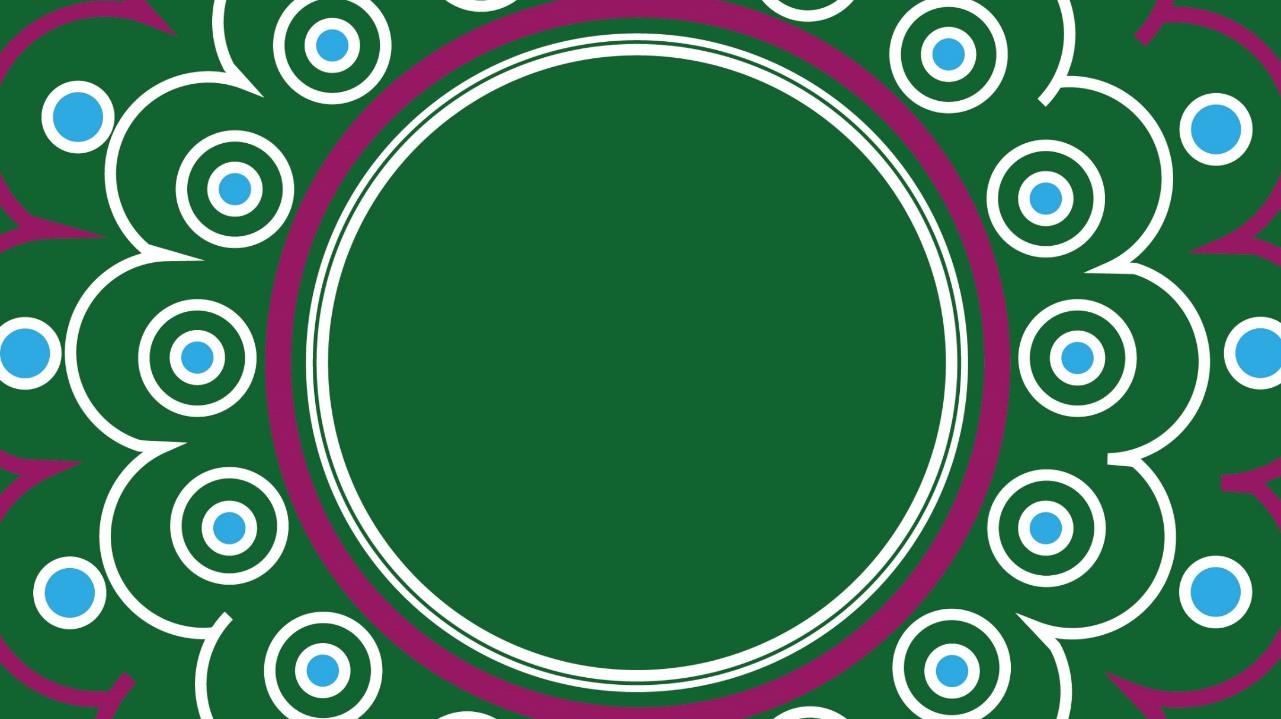 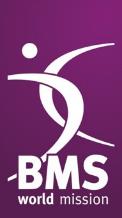 3. Support your community
"The role of Christian people is crucial at times like this. We can offer ourselves as volunteers to assist the local bodies. We can offer something for needy people as a relief. Most importantly, we can pray for them.
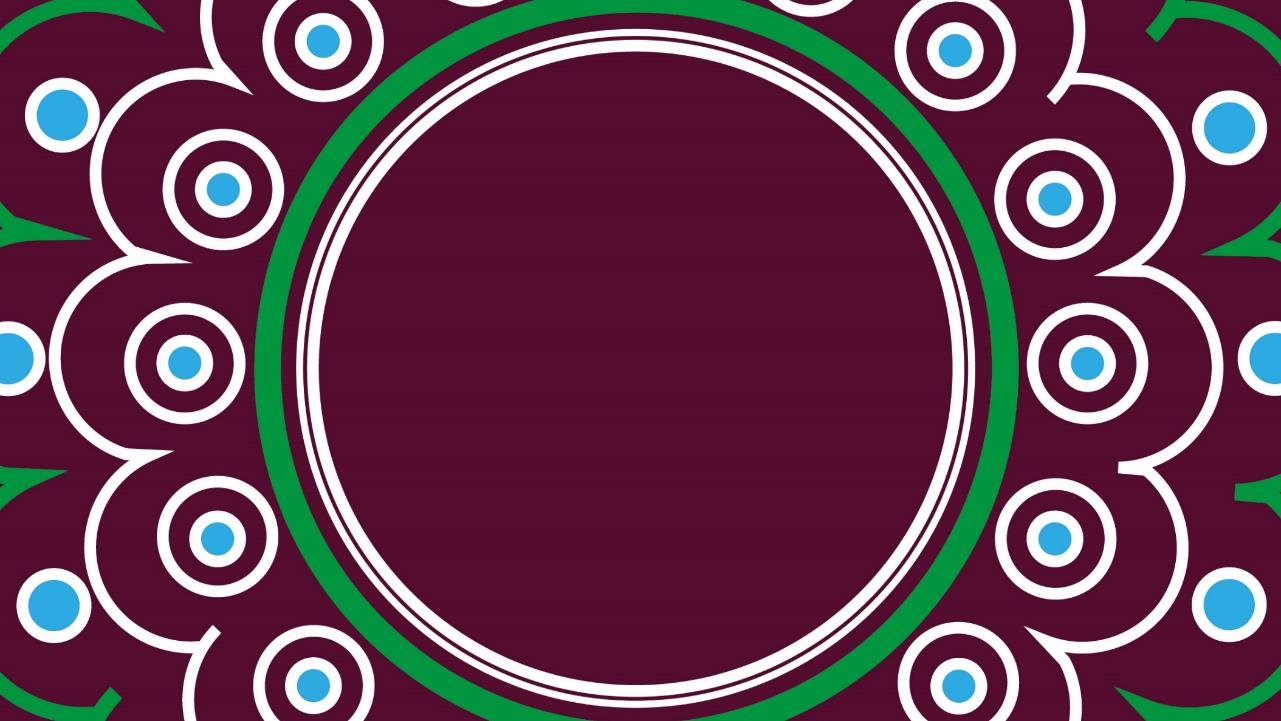 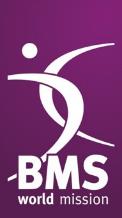 4. Crises teach you lessons for the future "Experiences always teach us something. After Nepal's 2015 earthquakes, people are more aware and familiar with the results of such kinds of crises."
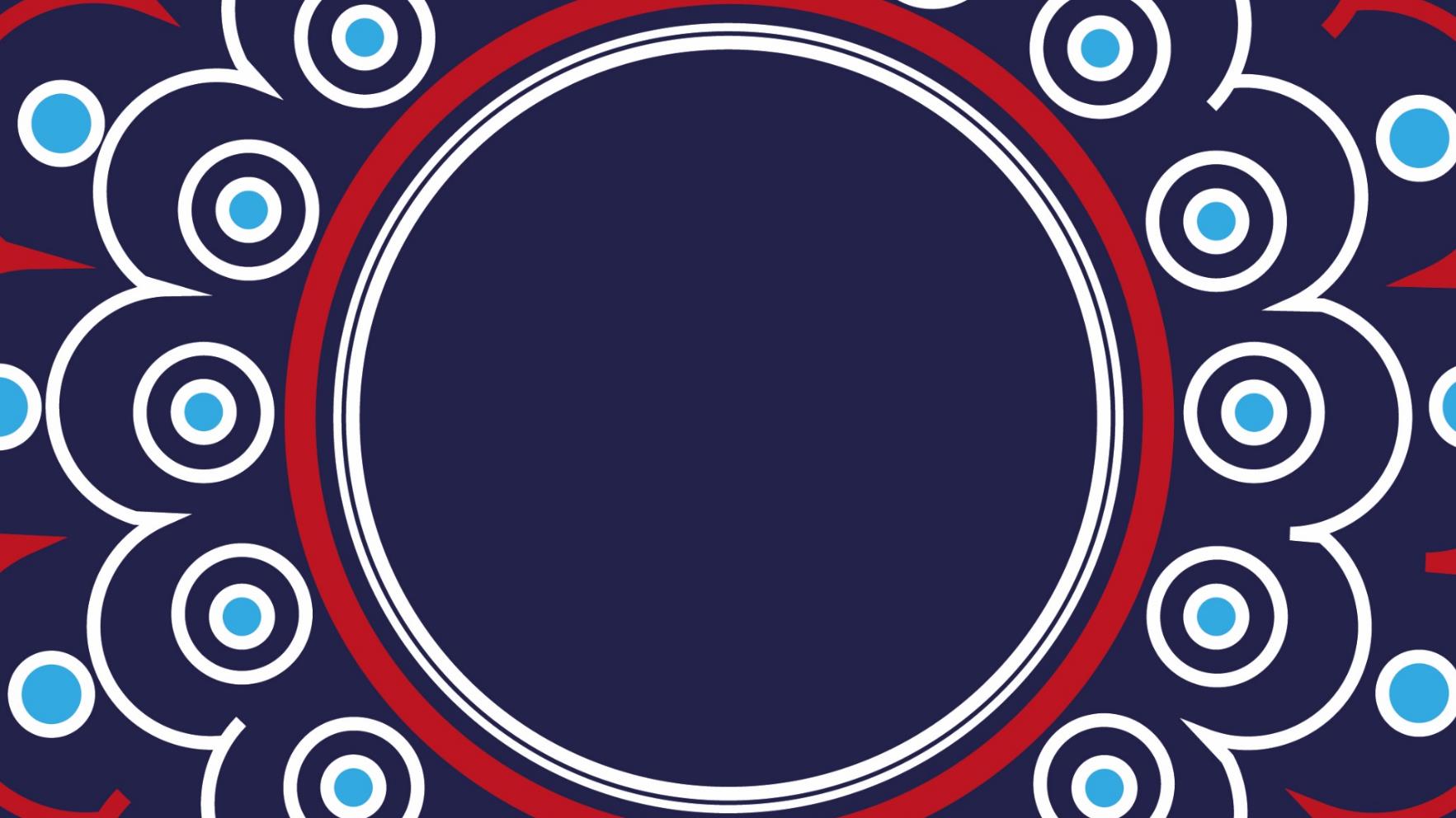 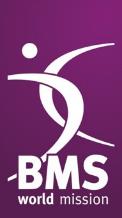 5. A scripture from the Nepali Church: 
2 Chronicles 7: 14: ‘If my people, who are called by my name, will humble themselves and pray and seek my face and turn from their wicked ways, then I will hear from heaven and will forgive their sin and heal their land.’
“We have to repent of our sin before our Almighty God and humble ourselves and seek his face day by day, every moment, by prayer, fellowship and reading his Word and obeying it in our daily life. This for us and all the Christian people all over the world.”
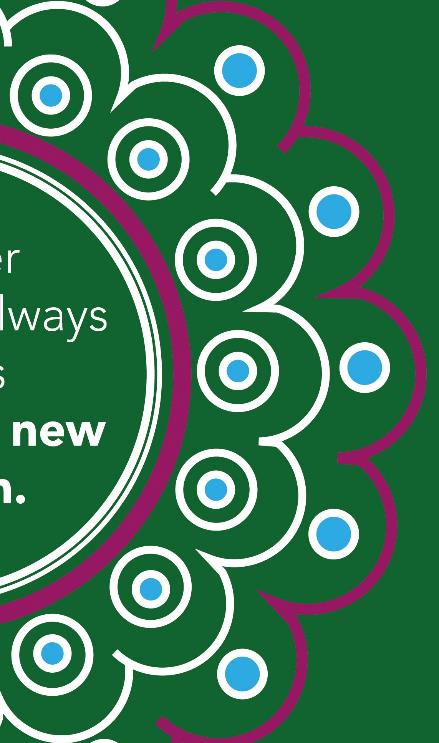 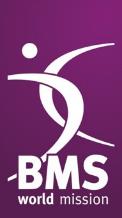 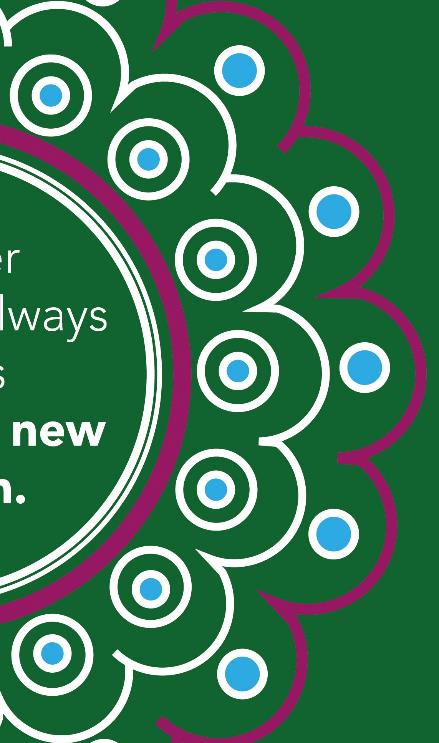 How you can stand with Nepal?

You can provide safety gear for medical workers treating Covid-19 patients in Nepal. Join the global Christian response to Coronavirus. Give now at:
www.bmsworldmission.org/coronavirus
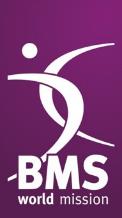 Please pray
These are Rev Thapa’s prayer requests.
Pray for needy people who are not able to afford their daily meals because of the lockdown situation. 
Pray for Nepali people who are stuck far away from their homes in different parts of the country, or in foreign lands. 
Pray for the safety of Nepali people, and Nepali Christians, as the church fellowship and its ministry have been stopped. 
Pray that this situation will make us closer to God. 
Pray for the speedy recovery of those already confirmed to have Covid-19 in Nepal, and for other people who are in quarantine and isolation.
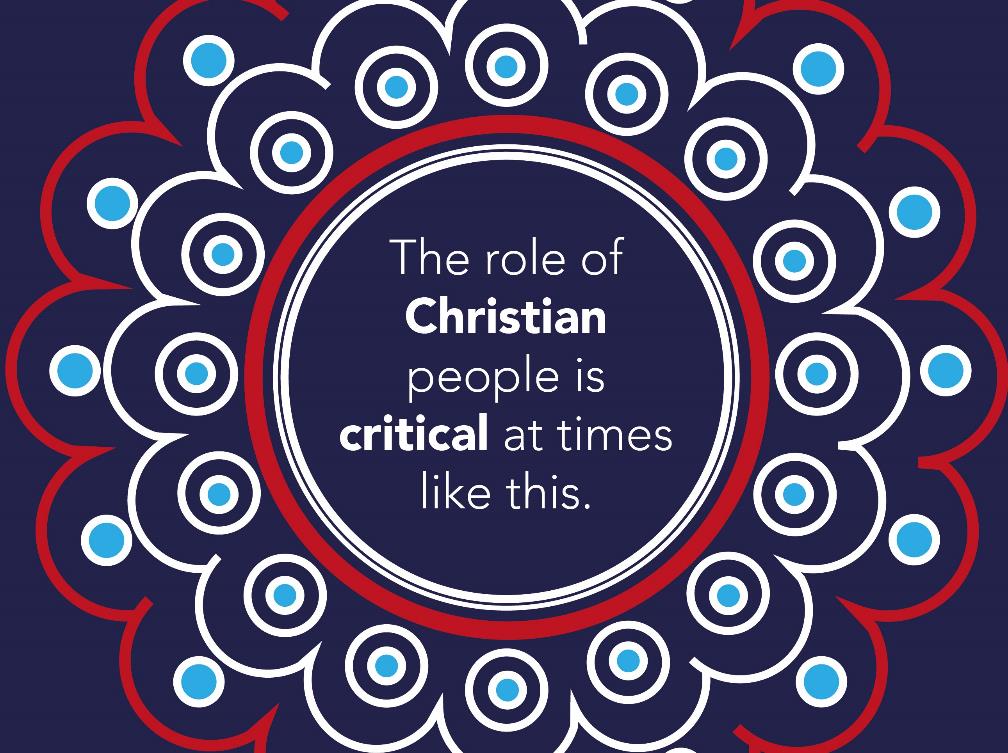 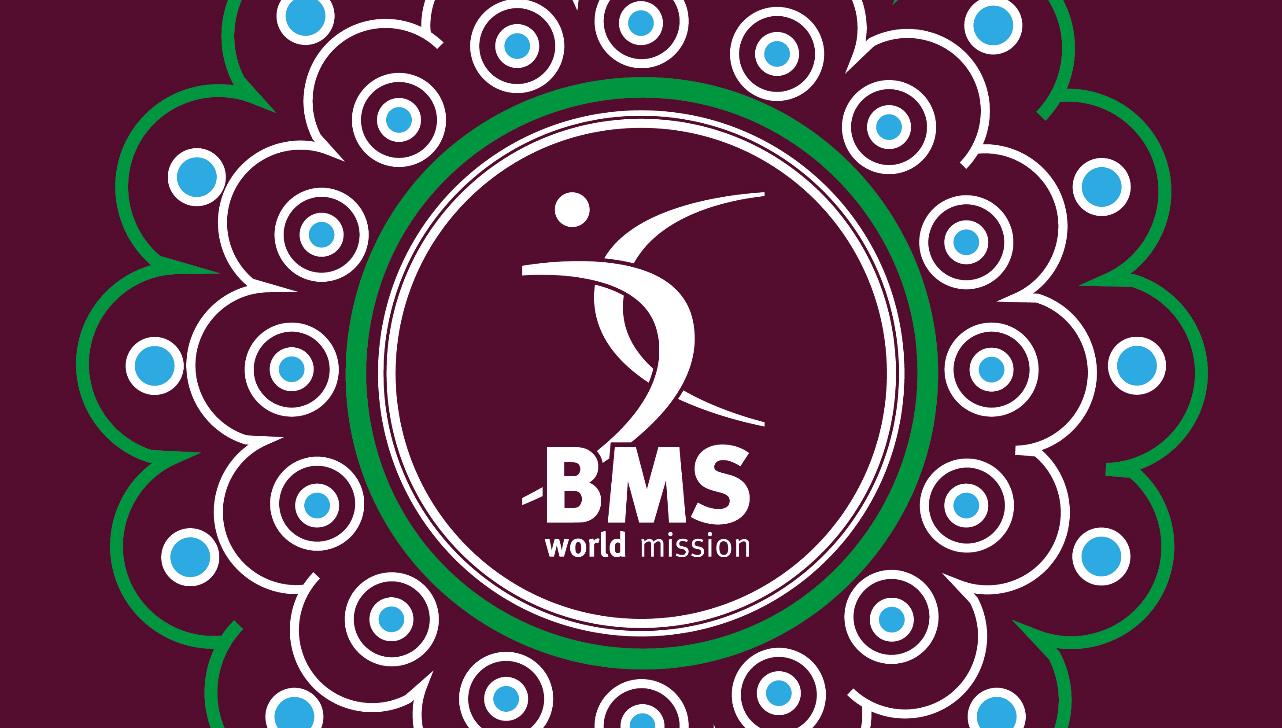